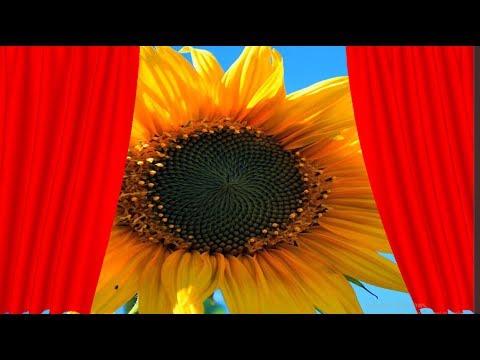 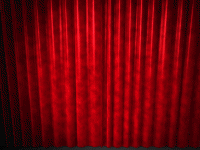 আজকের ক্লাশে সকলকে স্বাগতম
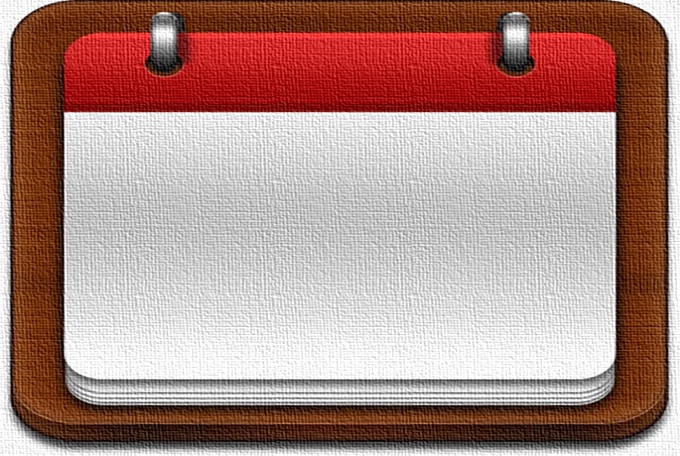 শিক্ষক পরিচিতি
মোঃ মনজুর আলম 
প্রভাষক 
ব্যবস্থাপনা বিভাগ 
সাঁথিয়া সরকারি ডিগ্রি কলেজ 
সাঁথিয়া, পাবনা ।  
মোবাইল নং ০১৭১৪৫০৪৮২৭
Email: monjur473@gmail.com
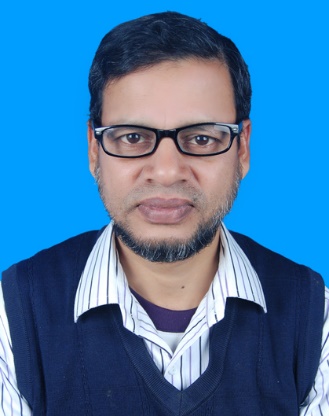 মোঃ  মনজুর  আলম,  প্রভাষক -ব্যবস্থাপনা,সাথিয়া সরকারি কলেজ, পাবনা।
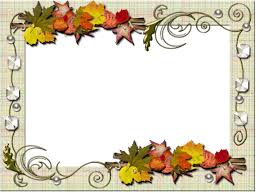 পাঠ পরিচিতি
শ্রেণিঃ    একাদশ /দ্বাদশ
বিষয়ঃ   ব্যবসায় সংগঠন ও ব্যবস্থাপনা-২য় পত্র 
অধ্যায়ঃ  চতুর্থ ( সংগঠন)
সময়ঃ ৫০ মিঃ।
মোঃ  মনজুর  আলম,  প্রভাষক -ব্যবস্থাপনা,সাথিয়া সরকারি কলেজ, পাবনা।
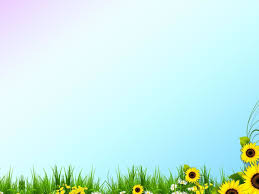 শিখন  ফলএ পাঠ শেষে শিক্ষার্থীরা-
১। সংগঠনের ধারণা ব্যাখ্যা করতে পারবে।
২। আদর্শ সংগঠনের বৈশিষ্ট্যগুলো ব্যাখ্যা করতে পারবে।
৩। বিভিন্ন প্রকার সংগঠন কাঠামোর ধারণা ব্যাখ্যা করতে পারবে।
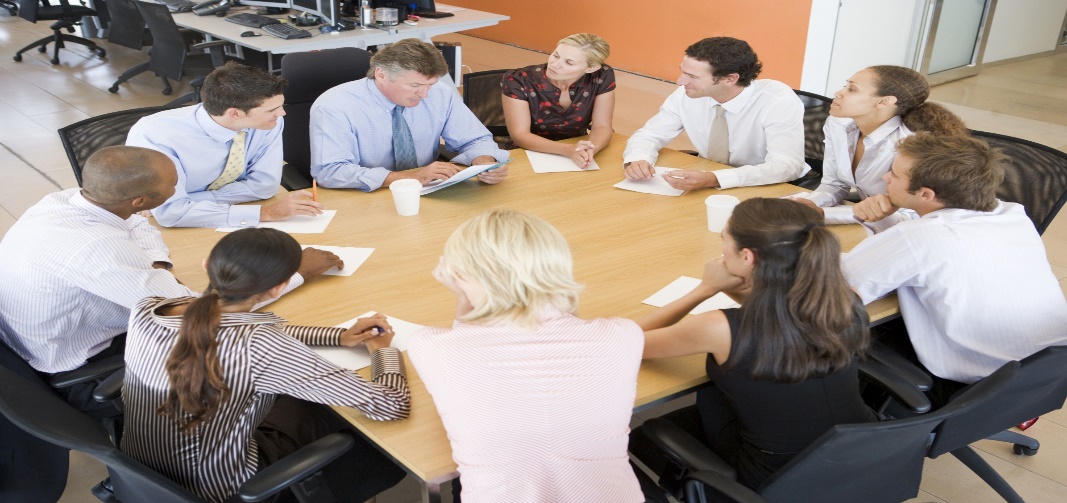 মোঃ  মনজুর  আলম,  প্রভাষক-ব্যবস্থাপনা,সাথিয়া সরকারি কলেজ, পাবনা।
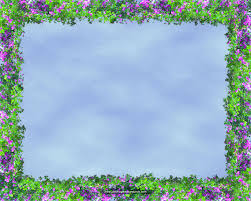 সংগঠনের সংজ্ঞা
প্রতিষ্ঠানের পরিকল্পনা বাস্তবায়নের জন্য প্রয়োজনীয় কার্যাবলী চিহ্নিতকরণ,  শ্রেণিবদ্ধকরণ,  উপকরণসমূহ একত্রীকরণ, প্রত্যেক কাজের জন্য দায়িত্ব  ও কর্তব্য নির্ধারণ  ও প্রত্যেক বিভাগের  ব্যক্তিদের মধ্যে সম্পর্ক নির্ধারণের প্রক্রিয়াকে ব্যবস্থাপনা  সংগঠন বলে ।
মোঃ  মনজুর  আলম,  প্রভাষক-ব্যবস্থাপনা,সাথিয়া সরকারি কলেজ, পাবনা।
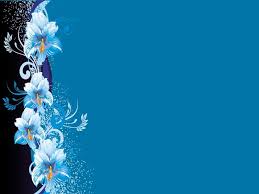 আদর্শ সংগঠনের বৈশিষ্ট্য
১। উদ্দেশ্যকেন্দ্রিকতা
৭। আদেশের ঐক্য
২। সহজবোধ্যতা
৮। সহজ যোগাযোগ ও সমন্বয়
৩। যথাযথ কার্য বিশেষায়ন
৯। আনুগত্য ও শৃঙ্খলা প্রতিষ্ঠা
৪। সুসংজ্ঞায়িত দায়িত্ব ও কর্তত্ব
১০। কাম্য তত্বাবধান পরিসর
৫। উপদেষ্টা ব্যবহারের সুযোগ
১১। নমনীয়তা
৬। ভারসাম্য পূর্ণতা
মোঃ  মনজুর  আলম,  প্রভাষক -ব্যবস্থাপনা,সাথিয়া সরকারি কলেজ, পাবনা।
সংগঠন কাঠামো
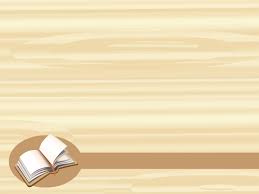 সংগঠন কাঠামো হলো প্রতিষ্ঠানে নিয়োজিত বিভিন্ন ব্যক্তি , বিভাগ ও উপবিভাগের পারস্পারিক  সম্পর্কের কাঠামো ।  নিম্নে বিভিন্ন প্রকার সংগঠন কাঠামো দেখানো হলো ।   
   ১।  সরল রৈখিক সংগঠন     ২। সরল রৈখিক ও পদস্থ কর্মী সংগঠন  
  ৩।  কার্য ভিত্তিক সংগঠন      ৪। মেট্টিক্স সংগঠন    ৫। কমিটি সংগঠন ।
মোঃ  মনজুর  আলম,  প্রভাষক -ব্যবস্থাপনা,সাথিয়া সরকারি কলেজ, পাবনা।
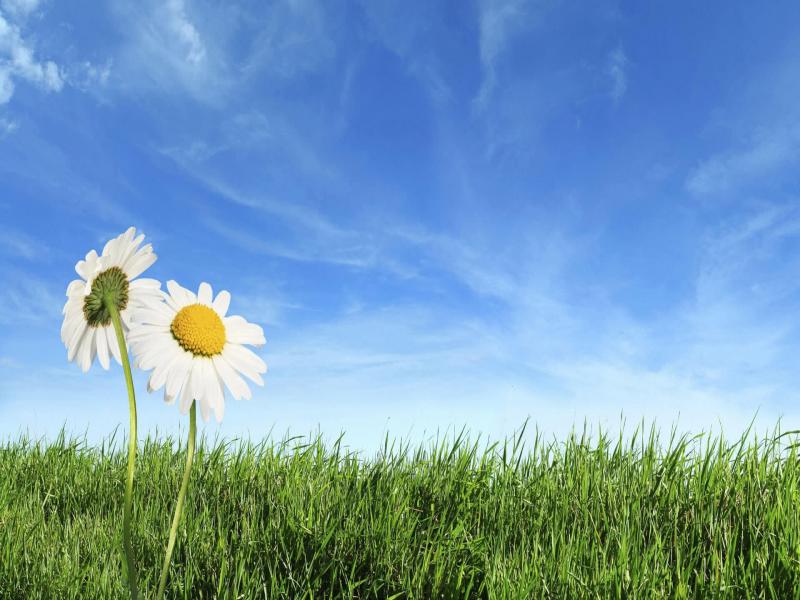 সরল রৈখিক সংগঠন
মোঃ  মনজুর  আলম,  প্রভাষক -ব্যবস্থাপনা,সাথিয়া সরকারি কলেজ, পাবনা।
সরল রৈখিক ও পদস্থ সংগঠন
সচিব
সহকারী
মহা-ব্যবস্থাপক(উৎপাদন)
সহকারী
মহা-ব্যবস্থাপক(বিক্রয়)
যন্ত্র উপদেষ্টা
মান নিয়ন্ত্রক
মোঃ  মনজুর  আলম,  প্রভাষক -ব্যবস্থাপনা,সাথিয়া সরকারি কলেজ, পাবনা।
কার্যভিত্তিক সংগঠন
সভাপতি
(chairman)
পরিচালক/সহ-সভাপতি
অর্থবিভাগ
পরিচালক/সহ-সভাপতি
বিক্রয় বিভাগ
পরিচালক/সহ-সভাপতি
উৎপাদন বিভাগ
পরিচালক/সহ-সভাপতি
শ্রমিক-কর্মী বিভাগ
মান নিয়ন্ত্রন বিভাগ
যন্ত্র প্রকৌশল বিভাগ
কষ্ট এন্ড বাজেট বিভাগ
কর্মী পরামর্শ
বিভাগ
গবেষণা বিভাগ
ফোরম্যান
ফোরম্যান
ফোরম্যান
ফোরম্যান
ফোরম্যান
ফোরম্যান
মোঃ  মনজুর  আলম,  প্রভাষক -ব্যবস্থাপনা,সাথিয়া সরকারি কলেজ, পাবনা।
কমিটি সংগঠন
প্রতিষ্ঠানের পক্ষ থেকে বিশেষ  কোনো কার্য সম্পাদনের ভার কমিটির  উপর অর্পণ করা হলে  ব্যক্তিবর্গের সমষ্টিকে কমিটি বলে। 
কোনো বিশেষ কার্য  সম্পাদনের ভার  কমিটির উপর অর্পণ করা হলে কমিটির অন্তর্ভূক্ত ব্যক্তিবর্গের  মধ্যে যে  সম্পর্কের কাঠামো গড়ে  ওঠে  তাকে কমিটি সংগঠন বলে।
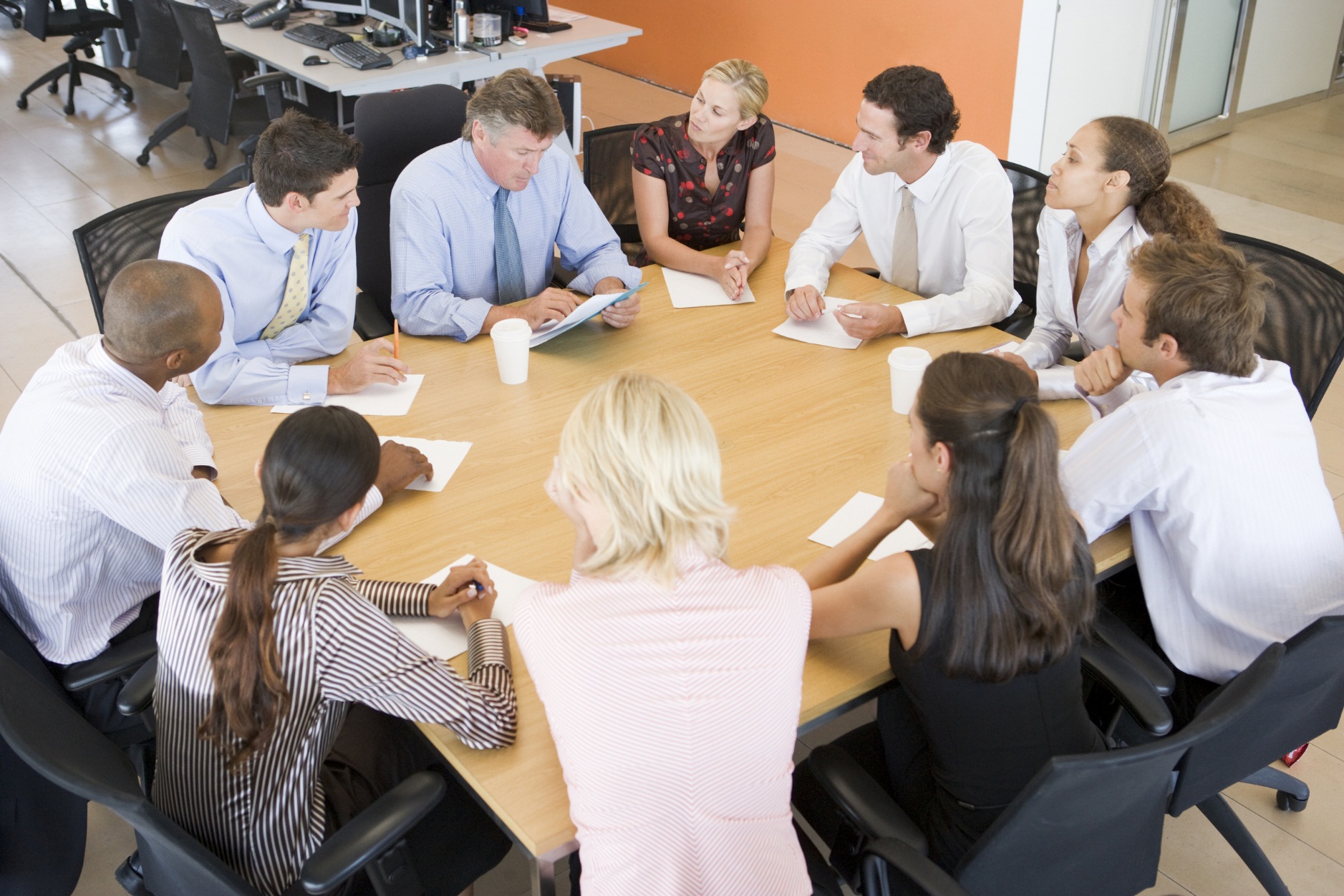 মোঃ  মনজুর  আলম,  প্রভাষক -ব্যবস্থাপনা,সাথিয়া সরকারি কলেজ, পাবনা।
মেট্টিক্স সংগঠন
ব্যবস্থাপনা পরিচালক
মহা পরিচালক
ম্যাট্টিক্স কর্মকর্তা
ব্যবস্থাপক উৎপাদক
ব্যবস্থাপক বিপণন
ব্যবস্থাপক প্রকৌশলী
ব্যবস্থাপক মানব সম্পদ
ব্যবস্থাপক অর্থ
প্রকল্প-১ ব্যবস্থাপক
ব্যবস্থাপক উপ-উৎপাক
উপ-ব্যবস্থাপক
উপ-ব্যবস্থাপক
তত্বাবধায়ক  প্রকৌশলী
উপ-ব্যবস্থাপক
সহকারী ব্যবস্থাপক
ব প্রকল্প-২ ব্যবস্থাপক
সহকারী ব্যবস্থাপক
সহকারী ব্যবস্থাপক
নির্বাহী প্রকৌশলী
সহকারী ব্যবস্থাপক
কর্মকর্তা মানবকল্যাণ
প্রকল্প-৩ ব্যবস্থাপক
তত্বাবধায়ক
কর্মকর্তা ক্রয় ও বিক্রয়
সহকারী প্রকৌশলী
হিসাব কর্মকর্দ
মোঃ  মনজুর  আলম,  প্রভাষক -ব্যবস্থাপনা,সাথিয়া সরকারি কলেজ, পাবনা।
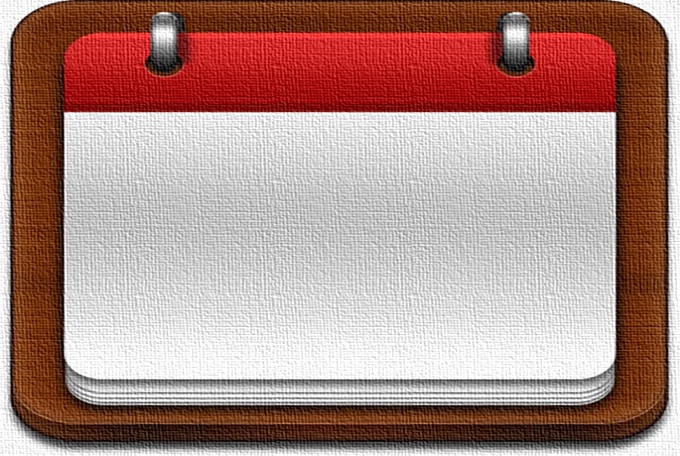 দলগত কাজ
সংগঠন কাঠামোর প্রকারভেদ লিখ।
মোঃ  মনজুর  আলম,  প্রভাষক -ব্যবস্থাপনা,সাথিয়া সরকারি কলেজ, পাবনা।
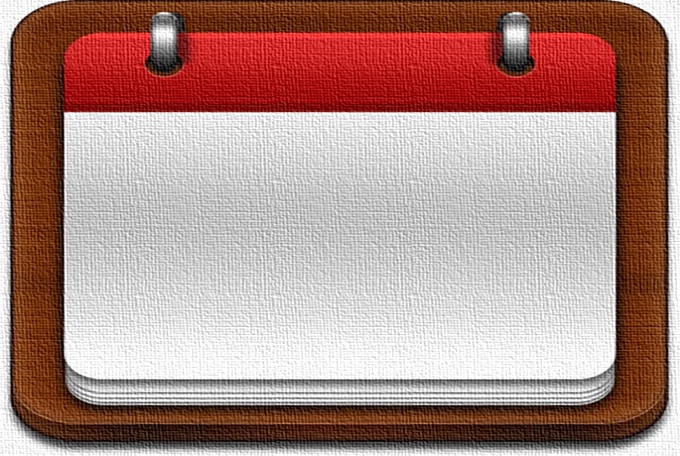 দলগত কাজ
সংগঠন কাঠামোর প্রকারভেদ লিখ।
মোঃ  মনজুর  আলম,  প্রভাষক -ব্যবস্থাপনা,সাথিয়া সরকারি কলেজ, পাবনা।
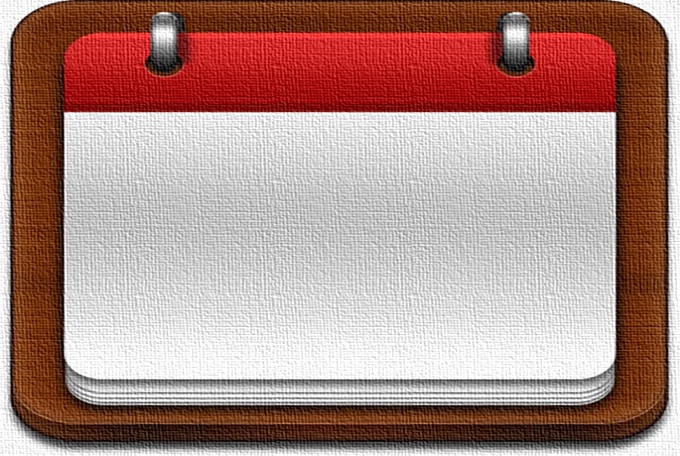 একক কাজ
আদর্শ সংগঠনের বৈশিষ্ট্যগুলো লিখ
মোঃ  মনজুর  আলম,  প্রভাষক -ব্যবস্থাপনা,সাথিয়া সরকারি কলেজ, পাবনা।
মূল্যায়ন
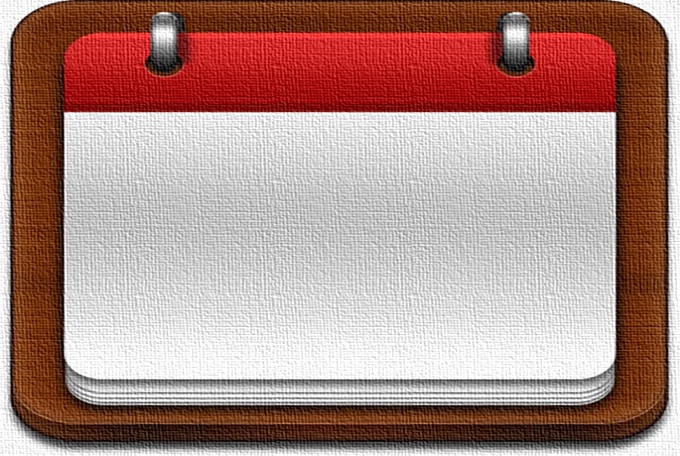 ব্যবস্থাপনার দ্বিতীয় বৃহত্তম কাজ কোনটি ?
সঠিক উত্তরে ক্লিক কর ।
১। পরিকল্পনা
ভুল উত্তর
সঠিক উত্তর
২। সংগঠন
৩। প্রেষণা
ভুল উত্তর
মোঃ  মনজুর  আলম,  প্রভাষক -ব্যবস্থাপনা,সাথিয়া সরকারি কলেজ, পাবনা।
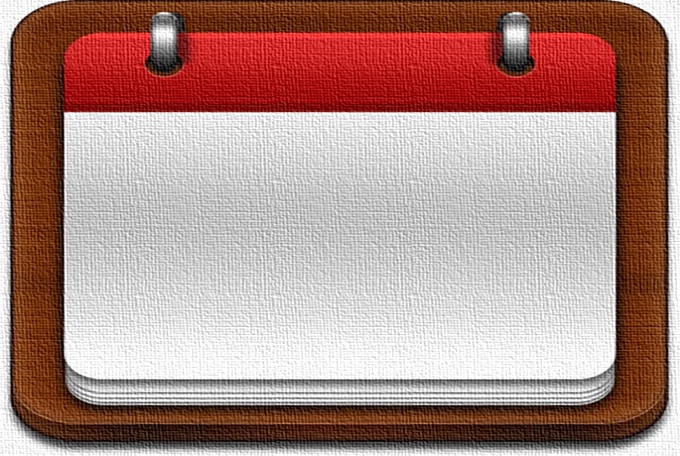 কোন সংগঠন কাঠামোতে নির্বাহীর কার্যভার লাঘব করা যায়?
সঠিক উত্তরে ক্লিক কর ।
১। কার্যভিত্তিক সংগঠন
ভুল উত্তর
২। সরলরৈখিক ও উপদেষ্টা
    সংগঠন
সঠিক উত্তর
৩। সরলরৈখিক সংগঠন
ভুল উত্তর
মোঃ  মনজুর  আলম,  প্রভাষক -ব্যবস্থাপনা,সাথিয়া সরকারি কলেজ, পাবনা।
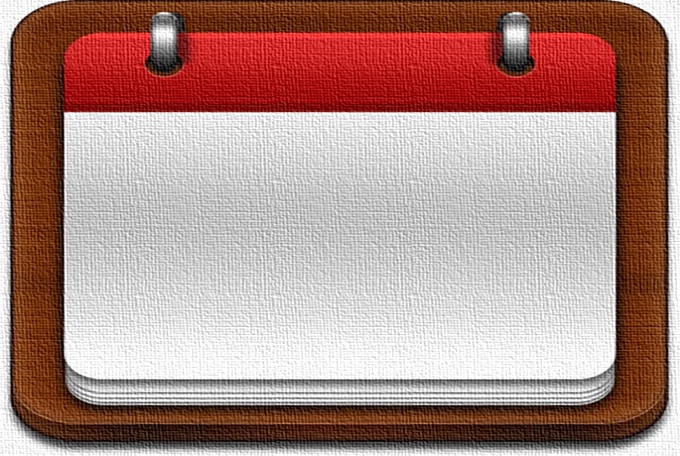 বাড়ীর কাজ
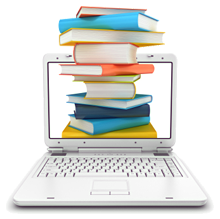 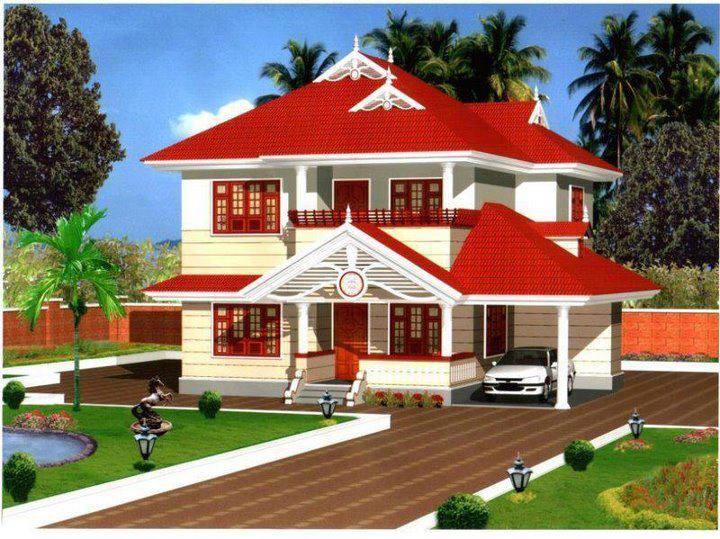 সরল রৈখিক ও পদস্থ কর্মী সংগঠনের কাঠামো লিখে আনবে।
মোঃ  মনজুর  আলম,  প্রভাষক -ব্যবস্থাপনা,সাথিয়া সরকারি কলেজ, পাবনা।
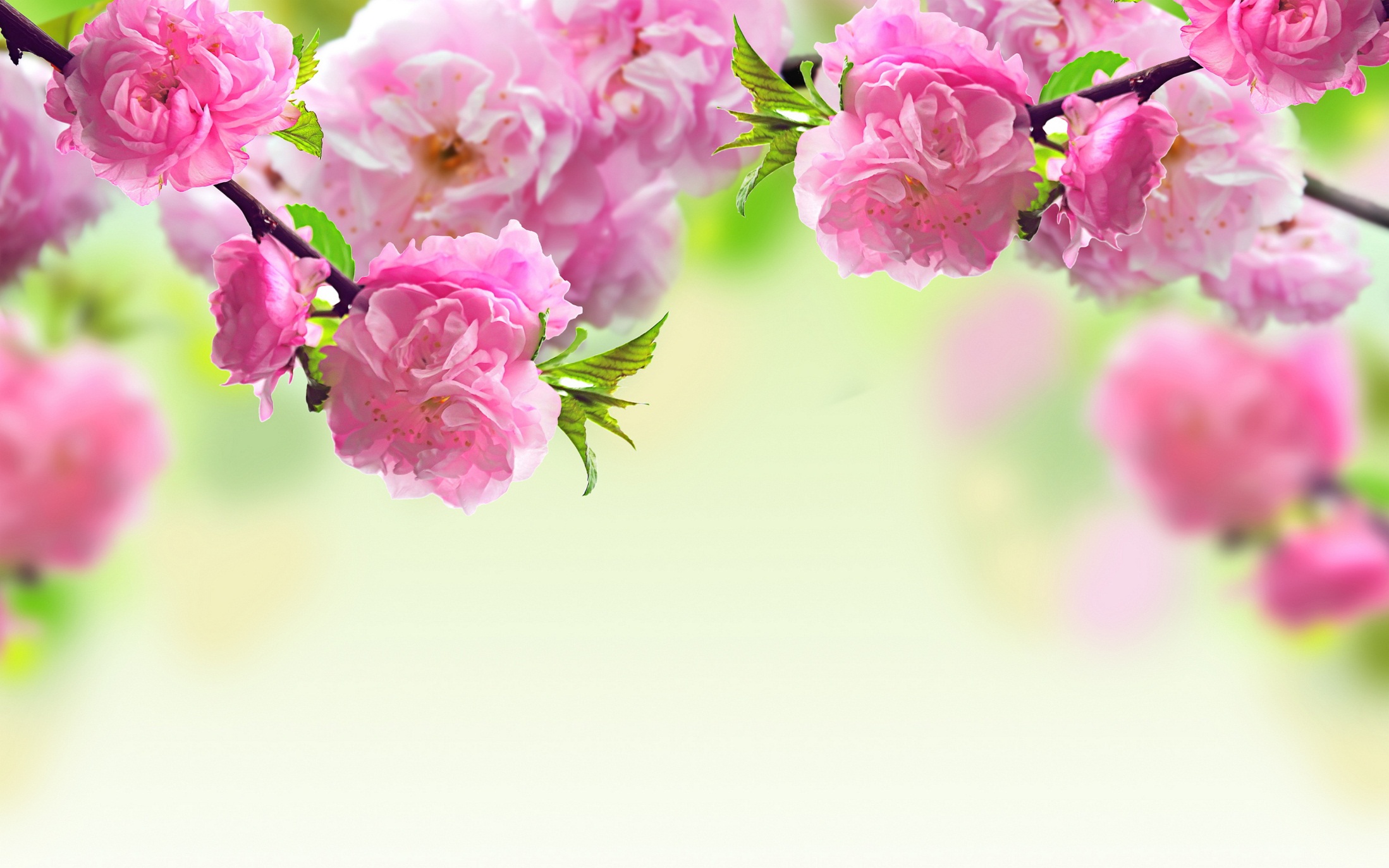 সকলকে ধন্যবাদ
মোঃ  মনজুর  আলম,  প্রভাষক -ব্যবস্থাপনা,সাথিয়া সরকারি কলেজ, পাবনা।